Figure 2. Pathway variability, asymmetry, and statistical significance maps of white matter pathways that pass between ...
Cereb Cortex, Volume 17, Issue 3, March 2007, Pages 591–598, https://doi.org/10.1093/cercor/bhk004
The content of this slide may be subject to copyright: please see the slide notes for details.
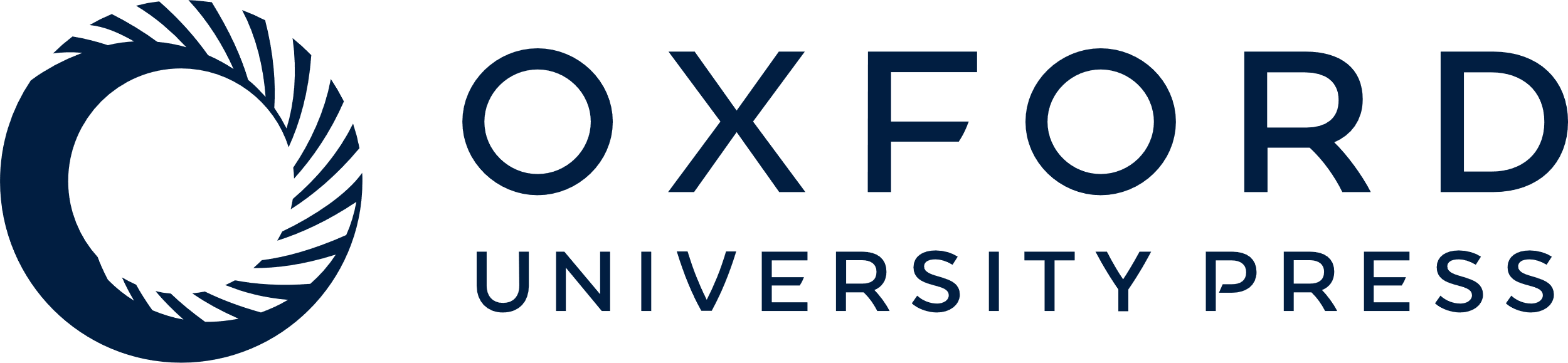 [Speaker Notes: Figure 2. Pathway variability, asymmetry, and statistical significance maps of white matter pathways that pass between the temporal and parietal lobes (upper row) and the temporal and frontal lobes (lower row) are shown in neurological format for the 30 right-handed young healthy subjects overlain on the mean echo planar T2-weighted image without diffusion sensitization. Intersubject pathway variability maps are illustrated using a hot color map (black = 0, to yellow = 1) and are presented for the left and right hemispheres in the same image slices. Asymmetry maps are shown adjacent to intersubject pathway variability maps in the right hemisphere only (as they are symmetrical about the midsagittal plane in standard space). These are colored using cold and hot colors to represent leftward (white = −1, to black = 0) and rightward asymmetry (yellow = 1, to black = 0), respectively. In particular, absolute values close to 1 represent pathway asymmetries that are present in all subjects, whereas absolute values close to 0 represent symmetry throughout the subjects. Finally, to the right of the asymmetry maps are significant asymmetry maps of the z statistic. Cold and hot colors represent significant leftward and rightward asymmetries, respectively. Gray matter: GTs, superior temporal gyrus. White matter: AF, arcuate fasciculus; SPL, superior parietal lobule pathway.


Unless provided in the caption above, the following copyright applies to the content of this slide: © The Author 2006. Published by Oxford University Press. All rights reserved. For permissions, please e-mail: journals.permissions@oxfordjournals.org]